COMPRAS TIC
BOAS PRÁTICAS E IMPLEMENTAÇÃO DE CRITÉRIOS DE SUSTENTABILIDADE
Agenda
Grupo Boas Práticas em Contratação TIC – CTIC
Boas práticas a adotar nos procedimentos pré-contratuais
A Estratégia Nacional para as Compras Públicas Ecológicas 2030 — ECO360
A Estratégia Nacional para as Compras Públicas Ecológicas 2030 — ECO360 e a ligação com o Programa ECO.AP
Projeto FCCN + Sustentável
Aplicação de critérios ambientais nos procedimentos de contratação pública
[Speaker Notes: ECO 360 – Visão, Objetivos, Metas e Vetores]
GRUPO BOAS PRÁTICAS EM CONTRATAÇÃO TIC – CTIC
Grupo Boas Práticas em Contratação TIC – CTIC
03
01
Governação e Coordenação
Definir
Estratégia comum
05
02
JUPITER
Definir
Jupiter is the biggest planet of them all
Normas e guidelines comuns
[Speaker Notes: O Conselho para as Tecnologias de Informação e Comunicação na Administração Pública(CTIC), criado pela RCM33/2016,de 3 de junho
Cooperação, alinhamento, partilha, acompanhamento e sinergias de informação.]
Grupo Boas Práticas em Contratação TIC – CTIC
Objetivos Estratégicos
Promoção da inovação através de processos de contratação
Implementação de Comunidade
Criação de subgrupos
Disponibilizar repositório centralizado de especificações
Guia de boas práticas
[Speaker Notes: - Cloud (1); Licenciamento de Software (2); Cláusulas Técnicas (3); Comunicações Unificadas (4);]
BOAS PRÁTICAS A ADOTAR
“QUANDO TENHO QUE FAZER UMA COMPRA NA MINHA INSTITUIÇÃO, 
A 1.º COISA QUE PENSO É …”
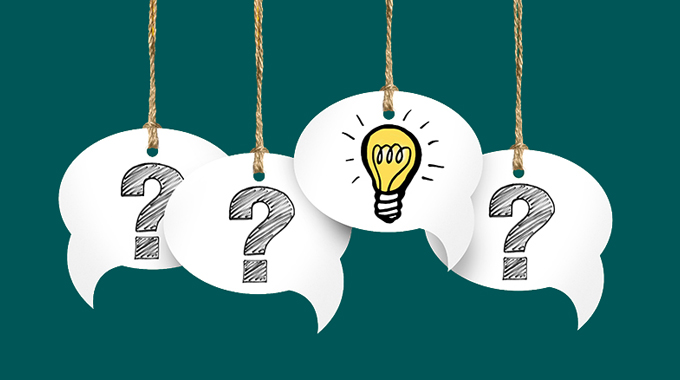 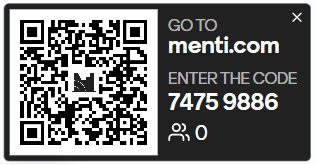 https://www.mentimeter.com/app/presentation/alk132pia3fy9t6rt1618m98megfghyj
[Speaker Notes: https://www.mentimeter.com/app/presentation/alc96p5n57iko76drrr3n9w76gu66oat]
NA FCCN…
“A legislação de suporte é complexa”
55%
36%
“As regras e legislação de suporte estão sempre a mudar”
Média=4,5 
(Concordo totalmente)
Média =4,2
(Concordo)
COMPRAS
COMPRAS
Tarefa mais difícil 
(mais votada)
Tarefa que ocupa mais tempo 
(mais votada)
“Os procedimentos internos são complexos”
“Os procedimentos internos são demorados”
Média =3,1 
(não concordo nem discordo)
Média=3,5 
(concordo)
Questionários realizados aos gestores de serviço da FCCN, em abril e agosto de 2021. ~60% respostas.
Relativo às tarefas administrativas/financeiras que tem que desempenhar no âmbito das suas funções.
BOAS PRÁTICAS A ADOTAR
FORMAÇÃO
ASSEGURAR QUE OS COLABORADORES ENVOLVIDOS NOS PROCESSOS TÊM A FORMAÇÃO ADEQUADA
TESTES ACEITAÇÃO BENS/SERVIÇOS
REQUISITOS 
TÉCNICOS
CRITÉRIOS 
DE 
ADJUDICAÇÃO
LEGISLAÇÃO E PROCEDIMENTOS
GESTOR CONTRATO
[Speaker Notes: 1.º Pilar
Equipas reduzidas, a formação é um investimento
Não tem que ser formação externa
 - elaboração de peças:
Requisitos técnicos: permitem elaborar peças corretas e sem erros, 
Critérios de adjudicação simples e de fácil aplicação
Definição clara de condições de aceitação dos bens ou serviços: evitando equívocos e problemas na execução
 - gestão e execução de contratos: saber as responsabilidades e acompanhar devidamente a execução do contrato
 - conhecer a legislação, permitindo antecipar as necessidades e o tempo de realização de uma compra (saber quando começar)]
DOCUMENTAÇÃO
BOAS PRÁTICAS A ADOTAR
DISPONIBILIZAR DOCUMENTAÇÃO RELEVANTE PARA OS PROCESSOS
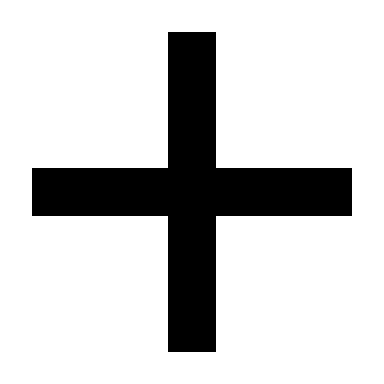 DOCUMENTOS
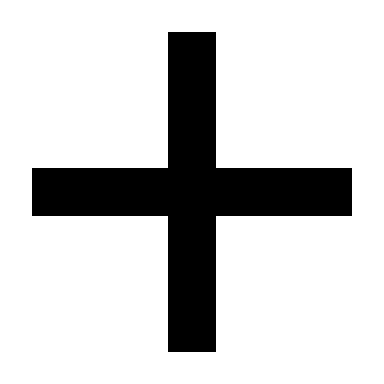 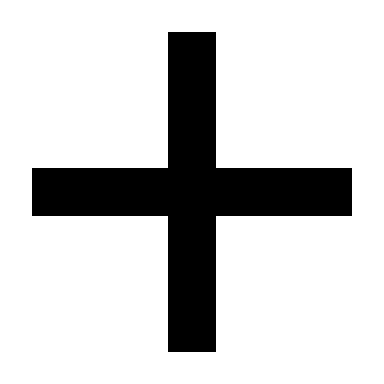 REGRAS INTERNAS
E LEGISLAÇÃO
MANUAIS
TEMPLATES
ORIENTAÇÕES
BOAS PRÁTICAS
PROCEDIMENTOS 
E FLUXOS
PEÇAS POR TIPO PROCEDIMENTO
[Speaker Notes: Documentação
Disponibilizar templates de peças por tipo de procedimento;
Critérios de adjudicação
Disponibilizar manuais internos de procedimentos e regras internas, e legislação em vigor
Disponibilizar manual de boas práticas ]
COLABORAÇÃO
BOAS PRÁTICAS A ADOTAR
ASSEGURAR QUE TODOS OS ENTERVENIENTES COLABORAM E 
UTILIZAR FERRAMENTAS DIGITAIS QUE AGILIZEM OS PROCESSOS
“COMPRADORES”
DEPARTAMENTO
COMPRAS
ASSESSORIA JURÍDICA
PLATAFORMA COMPRAS PÚBLICAS
SISTEMAS DE INFORMAÇÃO INTERNOS
[Speaker Notes: Existência de departamento de Compras, que centraliza a tramitação de todas as aquisições;
Assessoria jurídica que valida previamente conformidade legal das peças e regras de contratação ao abrigo do CCP
Promover a existência de equipas técnicas especializadas que fazem aquisições por tipo de bem ou serviço adquirido, para toda a instituição
Utilizar sistemas de informação integrados de acompanhamento dos processos aquisitivos, contratos e faturação
Utilizar plataformas eletrónicas de contratação pública (idealmente que integrem com os sistemas de informação internos)

Permite:
economias de escala, devido à agregação de compras
evita problemas associados a fracionamento de despesa
poupança de tempo das pessoas na instituição
facilidade na definição de requisitos técnicos, critérios de adjudicação e aceitação
conhecimento das condições de mercado
Um único repositório de toda a informação de contratos;
Consulta de histórico para compras futuras;
Acompanhamento da execução financeira dos contratos;
Identificação de novas necessidades (gestão de datas de início e fim);]
BOAS PRÁTICAS A ADOTAR
FORMAÇÃO
EVITAR FALHAS E ERROS
CONHECER RESPONSABILIDADES E LEGISLAÇÃO
MAIOR EFICIÊNCIA
“ESPECIALISTAS” POR OBJETO COMPRA
BOAS PRÁTICAS
=
MELHORES RESULTADOS
FACILIDADE DEFINIÇÃO DE REQUISITOS
CONHECIMENTO MERCADO
POUPANÇA TEMPO
AGREGAÇÃO COMPRAS
PLATAFORMAS/ SISTEMAS INTERNOS SUPORTE
ECONOMIAS DE ESCALA
EVITAR FRACIONAMENTO DE DESPESA
POUPANÇA TEMPO
REPOSITÓRIOS DE INFORMAÇÃO
DASHBOARDS COM INDICADORES
POUPANÇA TEMPO
[Speaker Notes: Permite:
economias de escala, devido à agregação de compras
evita problemas associados a fracionamento de despesa
poupança de tempo das pessoas na instituição
facilidade na definição de requisitos técnicos, critérios de adjudicação e aceitação
conhecimento das condições de mercado
Um único repositório de toda a informação de contratos;
Consulta de histórico para compras futuras;
Acompanhamento da execução financeira dos contratos;
Identificação de novas necessidades (gestão de datas de início e fim);]
Dá-nos a tua opinião!
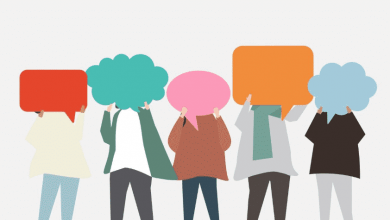 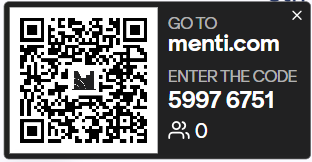 https://www.mentimeter.com/app/presentation/alc96p5n57iko76drrr3n9w76gu66oat/7dfsjrvhsr5j
[Speaker Notes: https://www.mentimeter.com/app/presentation/alc96p5n57iko76drrr3n9w76gu66oat]
A ESTRATÉGIA NACIONAL 
PARA AS COMPRAS PÚBLICAS ECOLÓGICAS 2030 
— ECO360
A Estratégia Nacional para as Compras Públicas Ecológicas 2030 — ECO360
INDICADORES DE ACOMPANHAMENTO
DESENVOLVIMENTO SUSTENTÁVEL
Objetivos Estratégicos
Visão de futuro
Metas a alcançar
Vetores de atuação
4 OBJETIVOS ESTRATÉGICOS E RESPETIVOS OBJETIVOS ESPECÍFICOS
[Speaker Notes: A proposta da Estratégia Nacional para as Compras Públicas Ecológicas 2030 esteve em discussão pública de 12 de janeiro a 23 de janeiro de 2023.
Foi aprovada pela Resolução do Conselho de Ministros n.º 13/2023, de 10 de fevereiro
 O conceito de CPE que estava subjacente à ENCPE 2020 é alargado para passar a integrar explicitamente objetivos estratégicos como a transição para a economia circular, a eficiência de recursos e a neutralidade climática.
A ECO360 aplica -se ao Estado, designadamente às entidades sob sua administração direta e indireta e ao setor empresarial.
A contratação pública ECO360 é assim definida como «o processo mediante o qual as entidades públicas procuram satisfazer as suas necessidades, através da aquisição de produtos, serviços e obras que demonstrem um baixo impacte ambiental no seu ciclo de vida, contribuindo para alcançar objetivos de eficiência de recursos e neutralidade climática, atuando como agentes promotores da transição para uma economia circular e da ecoinovação».
Visão: Em 2030, as Compras Públicas ECO360 contribuem de forma decisiva e eficaz para o desenvolvimento sustentável, impulsionando a inovação na economia nacional para alcançar objetivos de circularidade e neutralidade climática. As Compras Públicas ECO360 são uma prática consolidada nas entidades públicas portuguesas, que promove sinergias entre entidades públicas e fornecedores, induzindo um efetivo alargamento da oferta de produtos e serviços ecológicos, com efeitos dinamizadores nas práticas de compras das entidades privadas.]
A Estratégia Nacional para as Compras Públicas Ecológicas 2030 — ECO360
OBJETIVOS
Intensificar a adesão às CPE e potenciar o seu papel transformador da Administração Pública e dos mercados
Estimular a economia portuguesa para a neutralidade climática
03
01
Incentivar a ecoinovação na indústria e nos fornecedores
Promover a eficiência de recursos, a bioeconomia sustentável e a transição para a economia circular
04
02
A Estratégia Nacional para as Compras Públicas Ecológicas 2030 — ECO360
[Speaker Notes: 1 - % dos contratos de aquisição de bens e serviços das entidades da Administração Pública e do setor empresarial do Estado que adotam critérios de ambientais
2 - % dos contratos de aquisição de bens e serviços que adotam critérios de circularidade
3- % de integração de renováveis na Administração Pública.
4 - % de compras de inovação no total de compras públicas
 ecoinovação (novos produtos, serviços, novas formas de fornecimento, novos modelos de negócio)]
A Estratégia Nacional para as Compras Públicas Ecológicas 2030 — ECO360
VETORES
01
Conhecimento e capacitação
Governação
Operacionalização da ECO360
01
02
03
04
05
02
Governação
Despite being red, Mars is actually a cold place
Incentivos
Monitorização e avaliação
Operacionalização da ECO360
[Speaker Notes: 1) Operacionalização da ECO360, que compreende os mecanismos e procedimentos adotados para concretizar os objetivos da nova ECO360; 
2) Governação, que especifica o quadro de governação de suporte da aplicação da estratégia; 
3) Incentivos, que abrange um conjunto de estímulos e esquemas de incentivo para impulsionar a adesão das entidades públicas e dos agentes do mercado; 
4) Conhecimento e capacitação, onde se incluem as ações de disseminação de informação e a capacitação de compradores e fornecedores; 
5) Monitorização e avaliação, que compreende todas as atividades para garantir uma eficaz medição e comunicação do contributo das compras públicas ECO360.]
A ESTRATÉGIA NACIONAL 
PARA AS COMPRAS PÚBLICAS ECOLÓGICAS 2030 
— ECO360
Apresentação de processo de desenvolvimento e cocriação da estratégia
Rita Lopes
A Estratégia Nacional para as Compras Públicas Ecológicas 2030 — ECO360
LIGAÇÃO COM O PROGRAMA ECO.AP
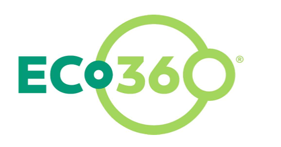 01
LIGAÇÃO COM OS OBJETIVOS DAS POLÍTICAS HORIZONTAIS E SETORIAIS
02
PROMOVER A GESTÃO EFICIENTE DE ENERGIA, ÁGUA E MATERIAIS NA ADMINISTRAÇÃO PÚBLICA
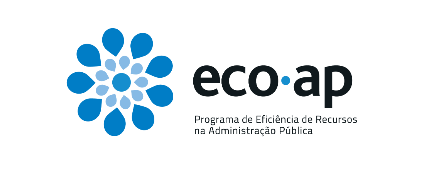 03
DESCARBONIZAÇÃO E A TRANSIÇÃO ENERGÉTICA 
DAS ATIVIDADES DESENVOLVIDAS PELO ESTADO
[Speaker Notes: O Programa de Eficiência de Recursos na Administração Pública para o período até 2030 (ECO.AP 2030), publicado através da Resolução do Conselho de Ministros n.º 104/2020, de 24 de novembro, cujos objetivos específicos para a Ciência, Tecnologia e Ensino Superior, foram atualizados pelo Despacho n.º 621/2023, de 10 de fevereiro.
Para que o processo de operacionalização da ECO360 seja faseado e alicerçado, foi realizada a ligação com os objetivos das políticas horizontais e setoriais, o que levou ao estabelecimento de um conjunto de produtos/setores prioritários. Exemplos desta ligação são o PRR, que explicita a necessidade de utilização de biomateriais em setores como o calçado e o têxtil, e ainda o Programa ECO.AP, que explicita metas de eficiência energética, hídrica e de materiais para edifícios, equipamentos, frotas e infraestruturas das entidades da Administração Pública.]
A Estratégia Nacional para as Compras Públicas Ecológicas 2030 — ECO360
LIGAÇÃO COM O PROGRAMA ECO.AP
PROJETO “FCCN + SUSTENTÁVEL”
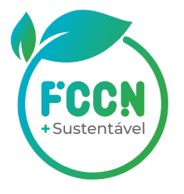 FCCN + SUSTENTÁVEL
INCORPORAR NA IDENTIDADE DA MARCA FCCN A PREOCUPAÇÃO AMBIENTAL CONTRIBUINDO PARA A SUSTENTABILIDADE DO PAÍS E DO MUNDO DENTRO DA NOSSA ÁREA DE ATUAÇÃO
SUSTENTABILIDADE
Equipa multidisciplinar
Informar e Consciencializar
Implementação de Boas práticas​
Estabelecer parcerias
​
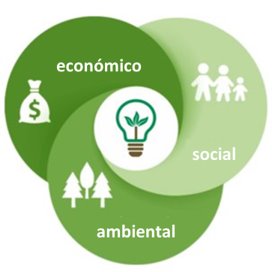 ENVOLVER OS COLABORADORES
[Speaker Notes: Incorporar na identidade da marca FCCN a preocupação ambiental contribuindo para a sustentabilidade do país e do mundo dentro da nossa área de atuação]
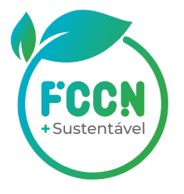 FCCN + SUSTENTÁVEL
OBJETIVOS
1
OBTER CERTIFICAÇÃO DE SUSTENTABILIDADE
IMPLEMENTAR POLÍTICA DE SAÚDE E BEM-ESTAR PARA OS COLABORADORES
2
3
INFORMAR E CONSCIENCIALIZAR OS COLABORADORES PARA TEMAS DA SUSTENTABILIDADE
4
IMPLEMENTAR BOAS PRÁTICAS NO DIA-A-DIA DO ESCRITÓRIO
5
REDUZIR A PEGADA ECOLÓGICA DA FCCN
6
IMPLEMENTAR POLÍTICA DE CONTRATAÇÃO PÚBLICA
APLICAÇÃO DE CRITÉRIOS AMBIENTAIS 
NOS PROCEDIMENTOS DE CONTRATAÇÃO PÚBLICA
Critérios ambientais?
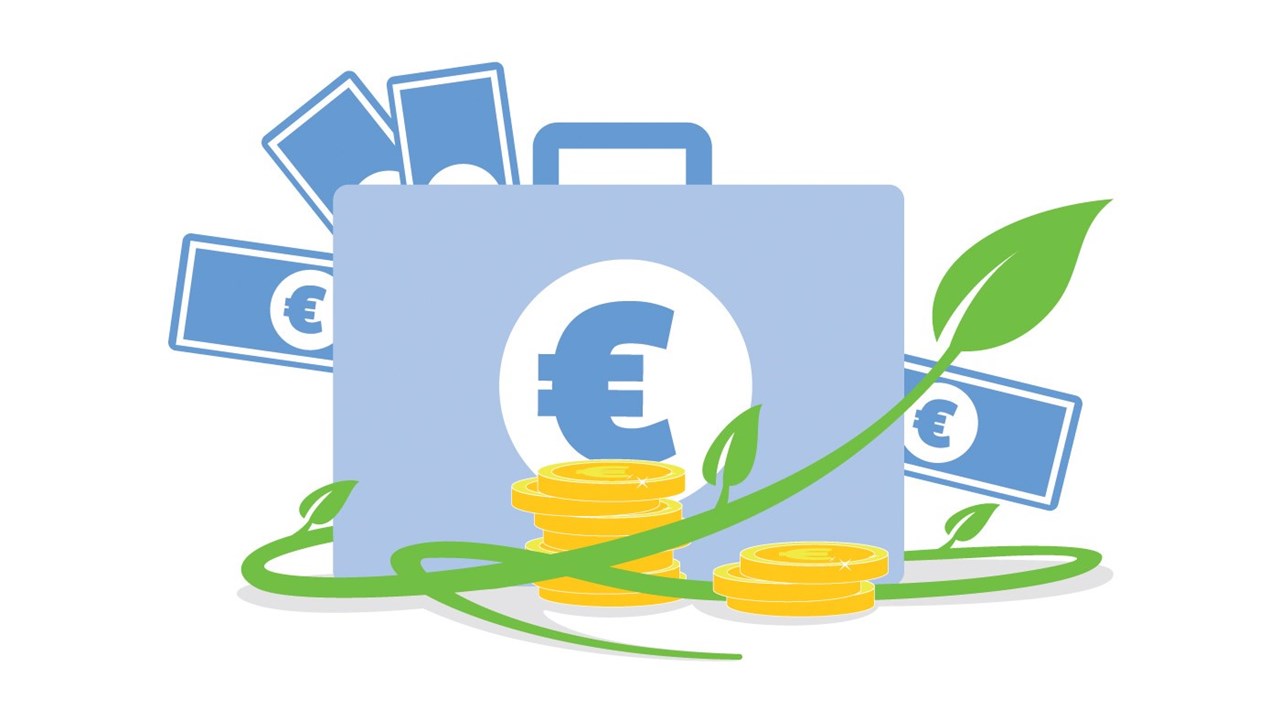 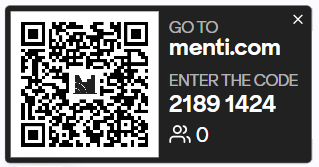 https://www.mentimeter.com/app/presentation/ali9ji8vkk7je8zrff8htxzzsnxuk96e
CRITÉRIOS AMBIENTAIS
OBJETIVO FCCN
FORMAÇÃO INTERNA
PROPOSTA INTERNA
IMPLEMENTAÇÃO
GUIA DE CRITÉRIOS AMBIENTAIS
[Speaker Notes: Incorporar na identidade da marca FCCN a preocupação ambiental contribuindo para a sustentabilidade do país e do mundo dentro da nossa área de atuação]
CRITÉRIOS AMBIENTAIS
Áreas
Etapas
Papel de cópia e impressão
Mobiliário
Produtos alimentares e serviços de catering
Impressoras e consumíveis
Papel de cópia e impressão
Centros de dados e salas de servidores
Computadores
Equipamentos de Ar Condicionado
Produtos de Merchandising
Serviços de limpeza de interiores
Especificações Técnicas
Cláusulas de seleção/exclusão
Critérios de adjudicação (e critérios de desempate) 
Cláusulas de execução do contrato
Áreas mais relevantes?
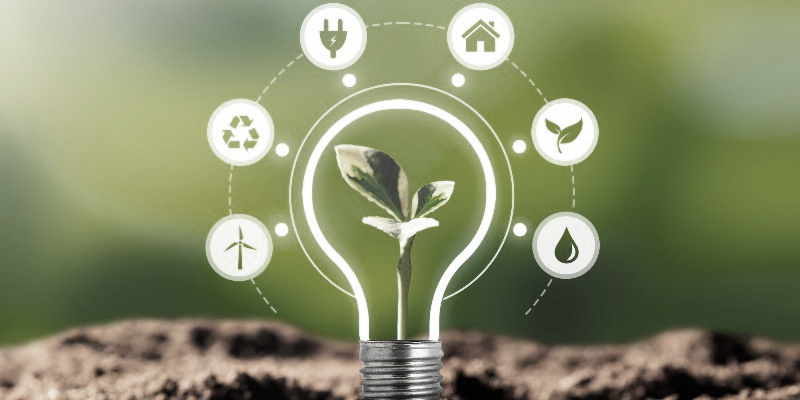 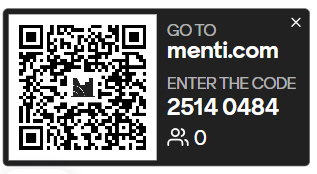 https://www.mentimeter.com/app/presentation/al8kgwj1e86h5dc8oqc6eeqwkrihtaj8
Questões?
Muito obrigada!